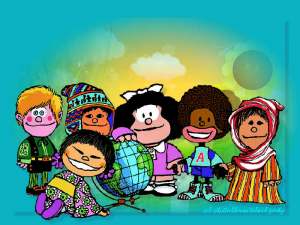 LILIANA CERDA
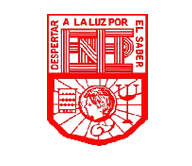 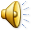 3”C”
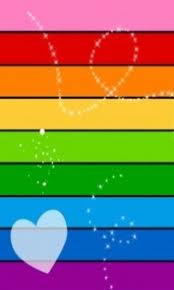 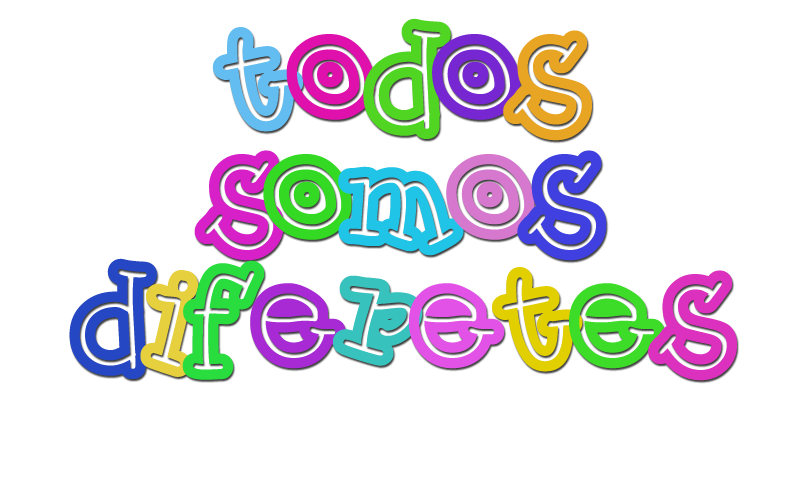 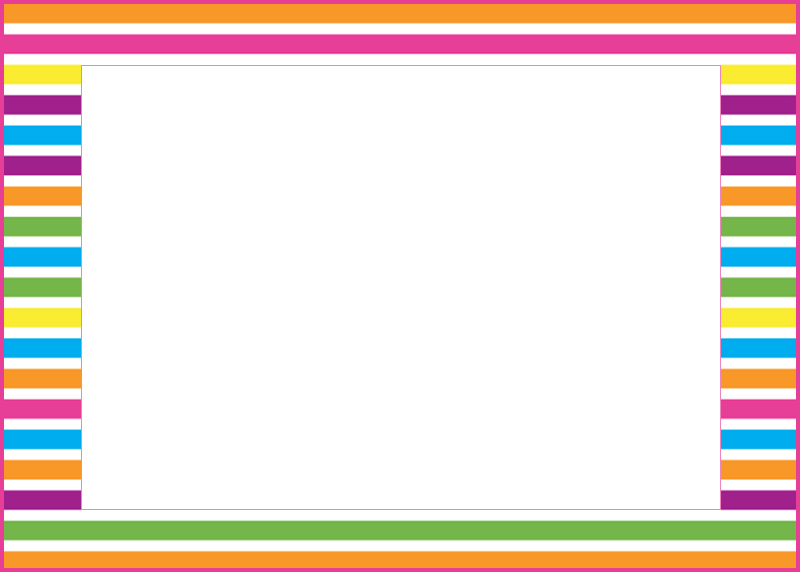 Introducción
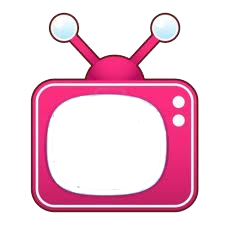 Menú
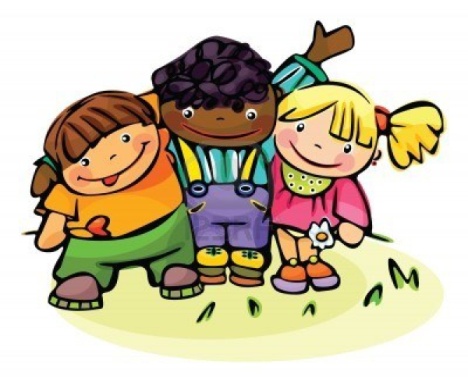 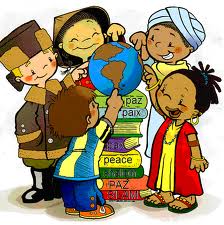 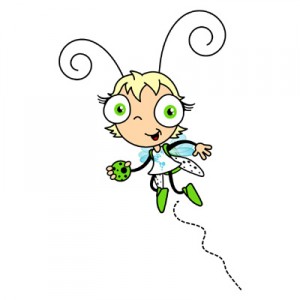 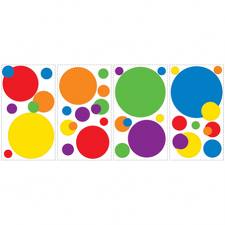 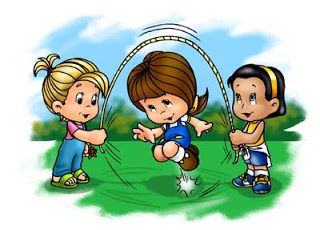 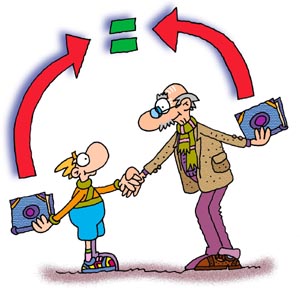 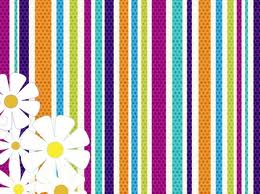 Respetando a mis mayores
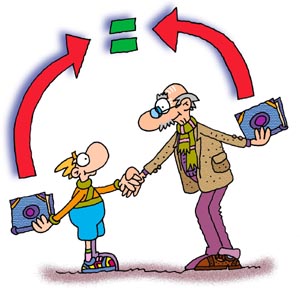 Regresar
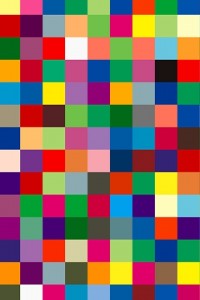 Todos somos de diferentes
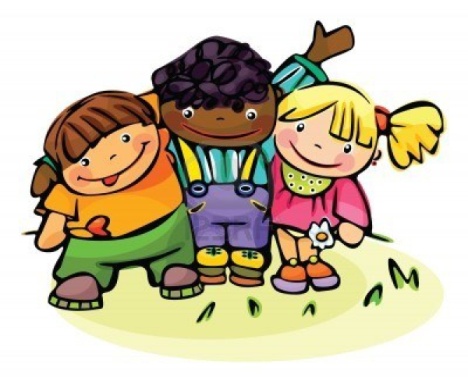 Regresar
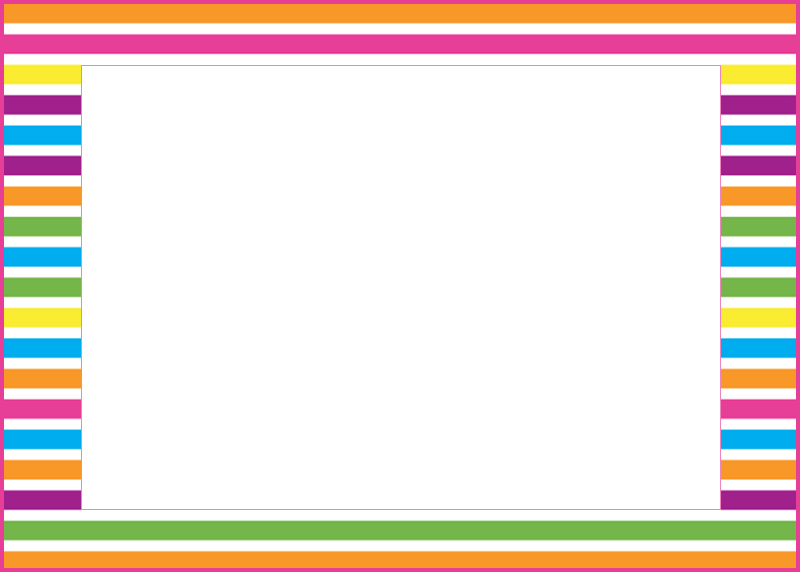 Diversidad cultural
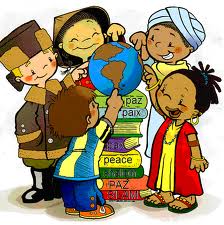 Regresar
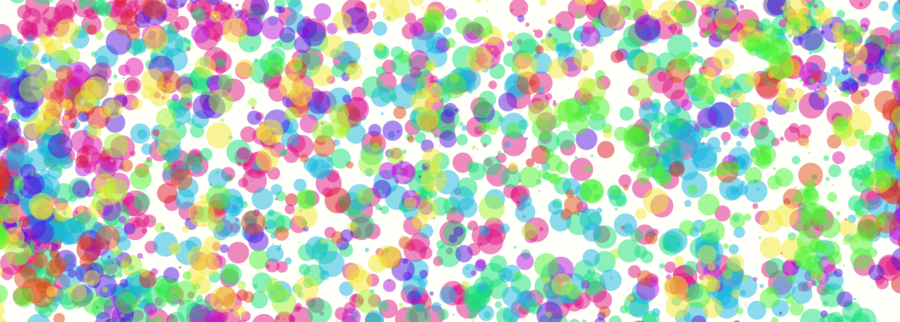 Respetando a mis compañeros
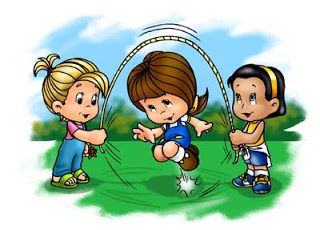 Regresar
CREDITOS
TIPOS DE LETRAS
	HTTP://WWW.DAFONT.COM
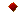